A Great Career Choice            EGR 120 – Introduction to Engineering
1
Engineering – A great career choice

Before pursuing an engineering career, you should answer:
What is engineering?
What do engineers do?
Why study engineering?
What are the functions of engineering?
What are the engineering disciplines?
Where does the engineer fit into the technical spectrum?
How are engineers educated?
What are the advantages and disadvantages of graduate degrees?
A Great Career Choice            EGR 120 – Introduction to Engineering
2
What is Engineering?
Some definitions include:
Engineering has been defined in many ways.  It is often referred to as the “application of science” because engineers take abstract ideas and build tangible products from them.  Another definition is “design under constraint,” because to “engineer” a product means to construct it in such a way that it will do exactly what you want it to, without any unexpected consequences.
- National Academy of Engineering
Engineering is the application of science and mathematics by which the properties of matter and the sources of energy in nature are made useful to people.
- Merriam-Webster online dictionary
A Great Career Choice            EGR 120 – Introduction to Engineering
3
What do Engineers do?
Engineers make products and provide services that make our lives better
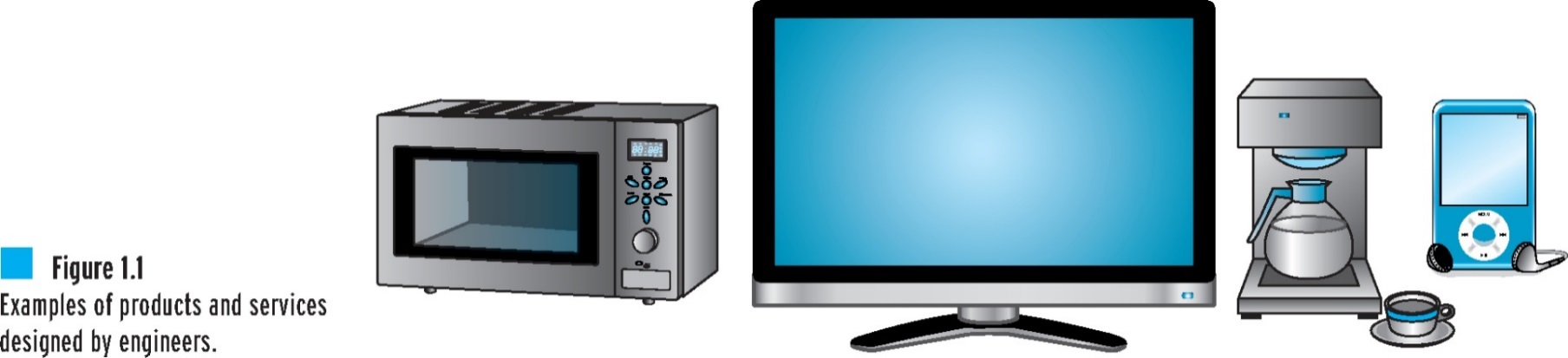 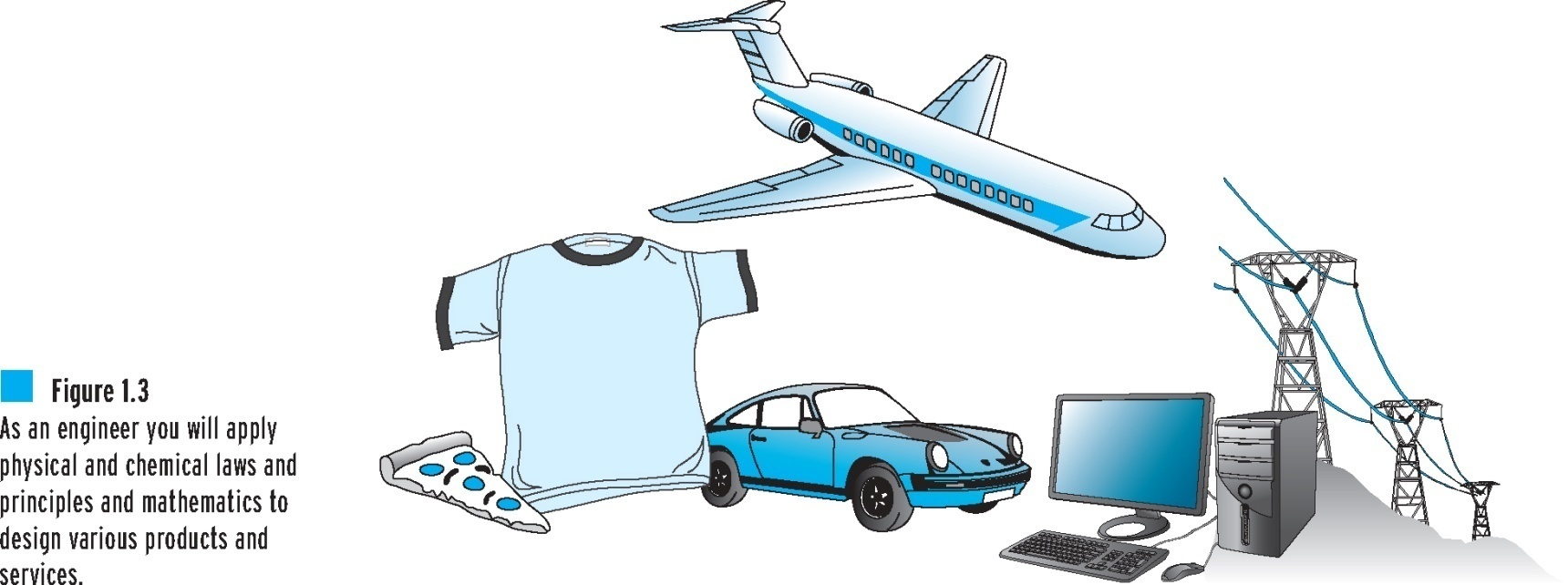 Engineers apply physical and chemical laws and principles and mathematics to design million of products and services that we use in our everyday lives
© 2011 Cengage Learning Engineering. All Rights Reserved.
A Great Career Choice            EGR 120 – Introduction to Engineering
4
Why Engineering?
Why do students pursue degrees in Engineering?  Discuss some possible reasons in class:
A Great Career Choice            EGR 120 – Introduction to Engineering
5
Why Engineering?
Maybe you can relate to some of these students’ remarks:
I chose to pursue engineering because I enjoyed math and science in school, and always had a love for tinkering with electronics and mechanical gadgets since I was old enough to hold a screwdriver.
- S. Houghton, Computer Engineer
I wanted to pursue engineering to make some kind of positive and (hopefully) enduring mark on the world.”
- J. Kronberg, Electrical Engineer
I excelled in math and science, my dad was an engineer, and it was a field with a lot of opportunity for women.
- D. Lanigan, Industrial Engineer
Reference:  Thinking Like An Engineer, by Stephan
A Great Career Choice            EGR 120 – Introduction to Engineering
6
The three largest engineering disciplines
Mechanical (23.9% of 2014 engineering graduates)

Electrical/Computer (18.4%)

3.	Civil (12.4%)

So 54.7% of engineering graduates are in one of these three disciplines.

There are many other engineering disciplines.  The chart on the following slide shows the number of graduates with BS degrees in each engineering discipline.
A Great Career Choice            EGR 120 – Introduction to Engineering
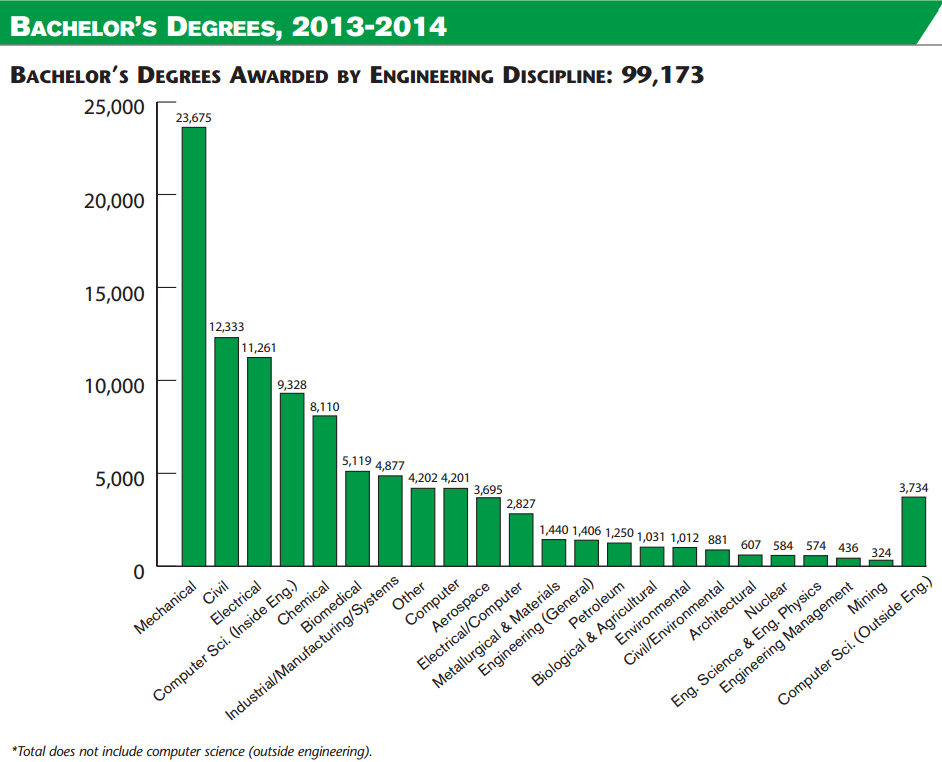 Bachelor’s Degrees Awarded By Engineering Discipline in 2013-2014: 99,173
Reference:  American Society for Engineering Education (ASEE)
A Great Career Choice            EGR 120 – Introduction to Engineering
Mechanical Engineering – what is it?  
Mechanical engineering is a very broad discipline.    Mechanical engineers can work in a wide variety of industries.

“Mechanical engineers research, design, develop, manufacture, and test tools, engines, machines, and other mechanical devices. They work on power-producing machines such as electric generators, internal combustion engines, and steam and gas turbines. They also work on power-using machines such as refrigeration and air-conditioning equipment, machine tools, material handling systems, elevators and escalators, industrial production equipment, and robots used in manufacturing.” 

Reference:  Sloan Career Cornerstone Center http://www.careercornerstone.org/mecheng/mecheng.htm
8
Mechanical Engineering Fields:  Energy Conversion – Harnessing any type of energy for useful purposes, from designing and operating nuclear power plants to using alternative fuels for automobiles.
Reference:  www.ppicksnsplan.org
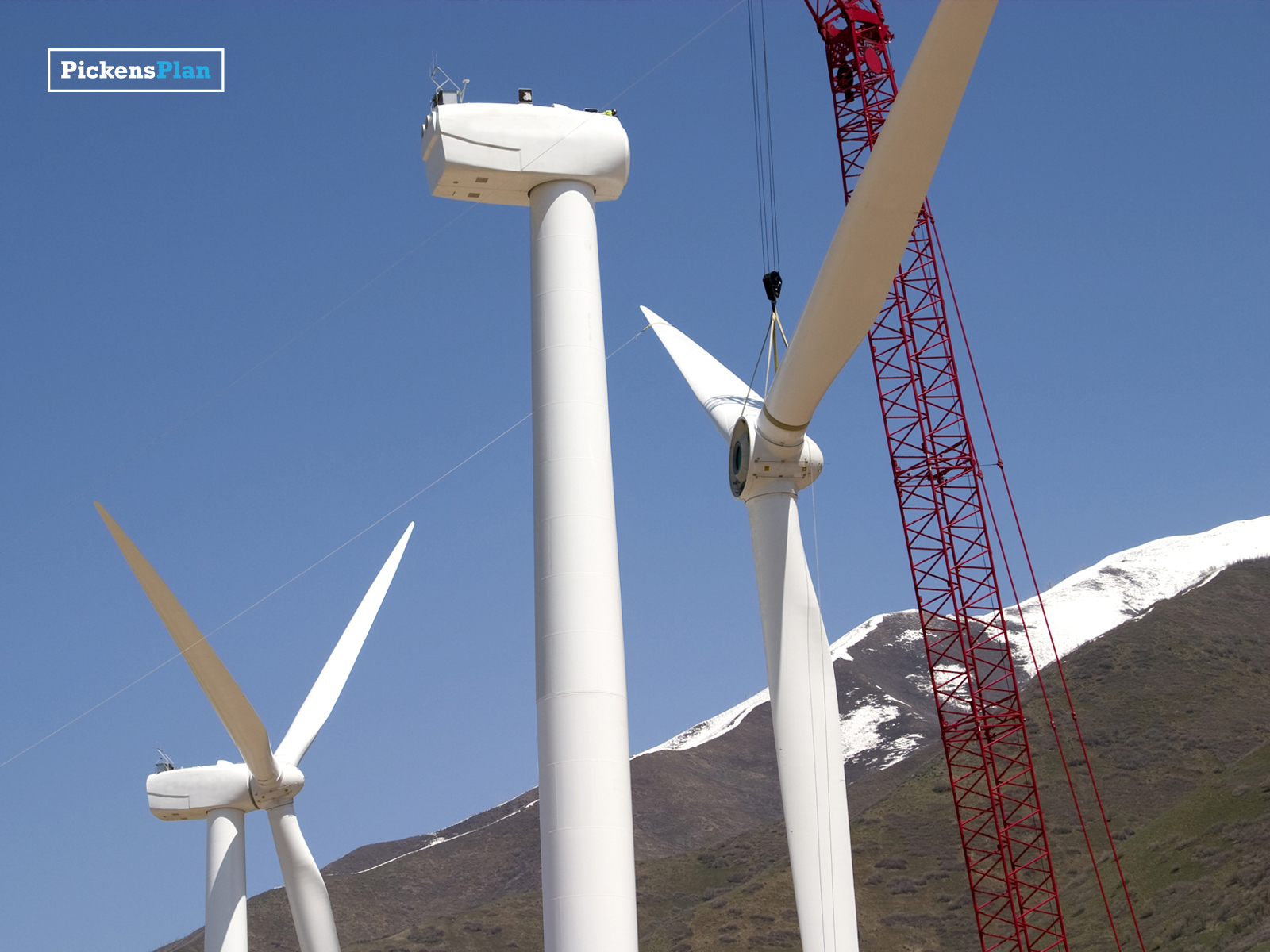 9
Mechanical Engineering Fields:  Bioengineering – Designing biomedical devices, such as artificial joints, or biomedical equipment.
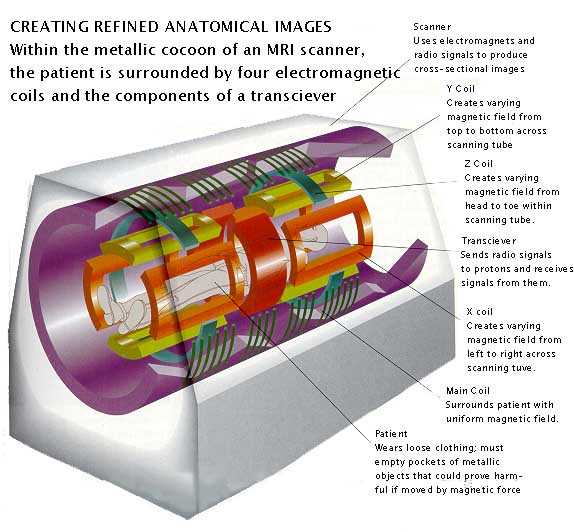 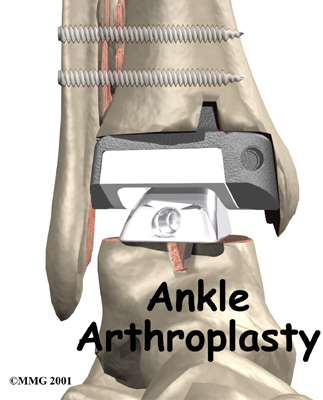 Reference: “How Does An MRI Work?” www.ee.duke.edu
Mechanical Engineering Fields:  Applied Mechanics - Designing parts of almost any type, from steering linkages in cars to bicycle frames to toys.
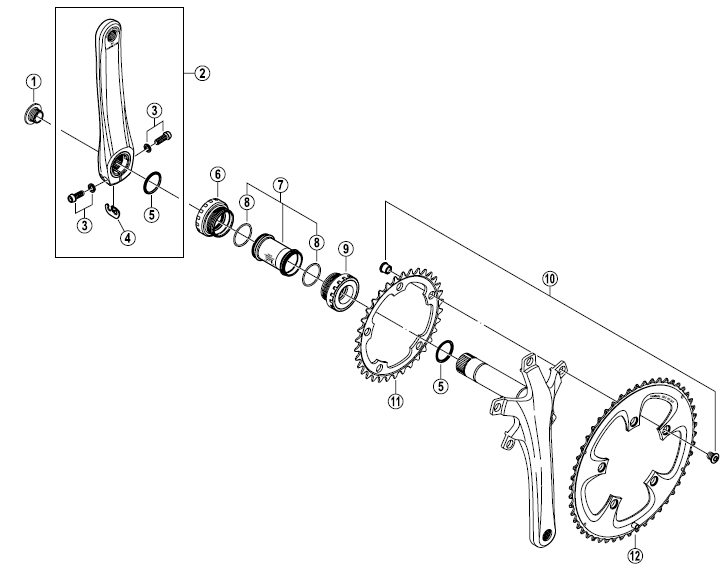 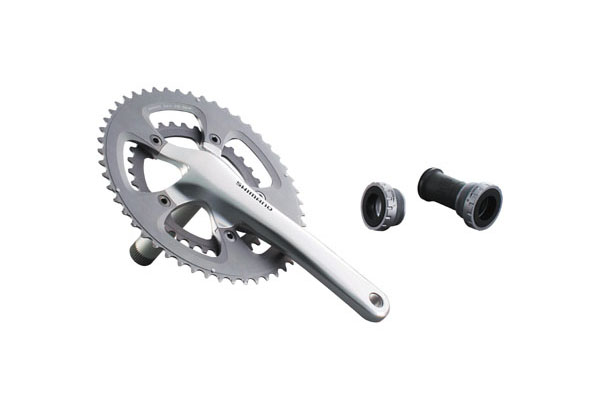 Reference: FC-R700 Crank (www.bike.shimano.com  )
Mechanical Engineering Fields:  Manufacturing – Producing products of any type, from computers to sports equipment to heavy equipment.  ME’s even need to build the tools to make other tools.
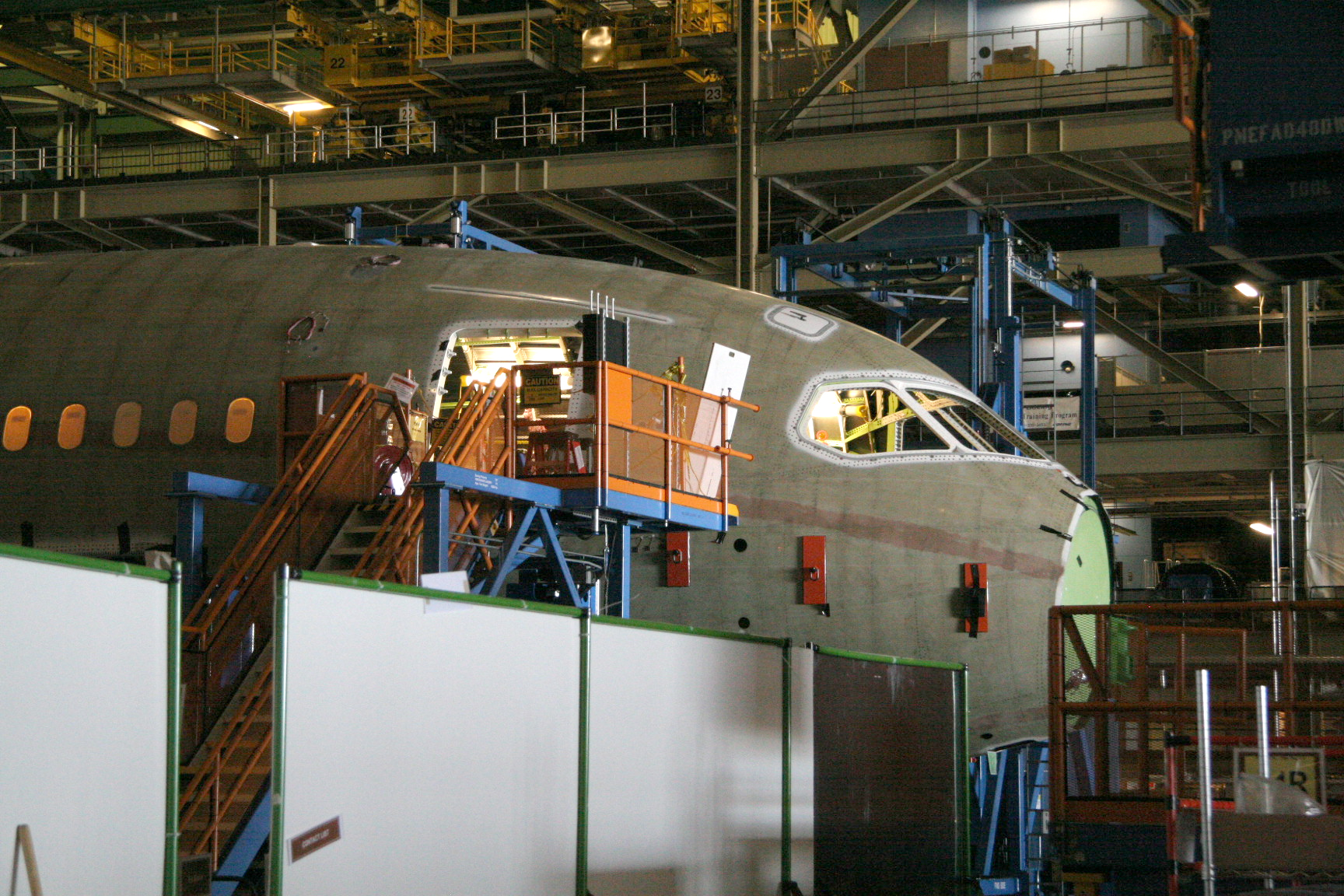 Reference: Manufacturing the Boeing 787 – www.wikepedia.com
Mechanical Engineering Fields:  Fluids Engineering - Dealing with any system where fluids flow, from pumps to turbines to brake lines on automobiles.
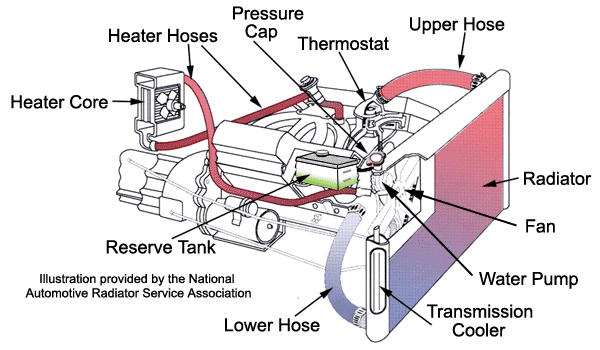 Reference: http://www.familycar.com/Classroom/Images/Cooling-System.gif
Mechanical Engineering Fields:  Transportation – Providing society with safe, reliable, and efficient means of transportation, from aircraft to subways to automobiles.
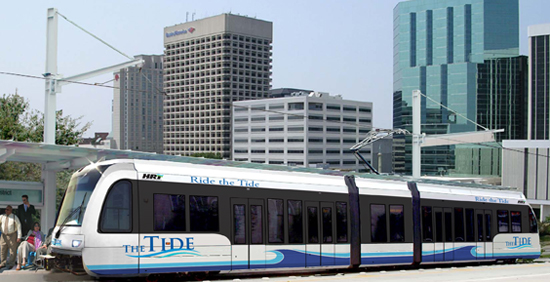 Reference: www.ridethetide.com
A Great Career Choice            EGR 120 – Introduction to Engineering
Electrical Engineering – what is it?  
“Electrical and electronics engineers design, develop, test, and supervise the manufacture of electrical and electronic equipment. 
Some of this equipment includes broadcast and communications systems; electric motors, machinery controls, lighting, and wiring in buildings, automobiles, aircraft, and radar and navigation systems; and power generating, controlling, and transmission devices used by electric utilities. Many electrical and electronics engineers also work in areas closely related to computers.”

Reference:  Sloan Career Cornerstone Center http://www.careercornerstone.org/eleceng/eleceng.htm
15
Electrical Engineering Fields:  Telecommunications – Designing telecommunications systems, from local area networks to satellite communications, including equipment such as routers, switches, antennas, transmitters, and cell phones.
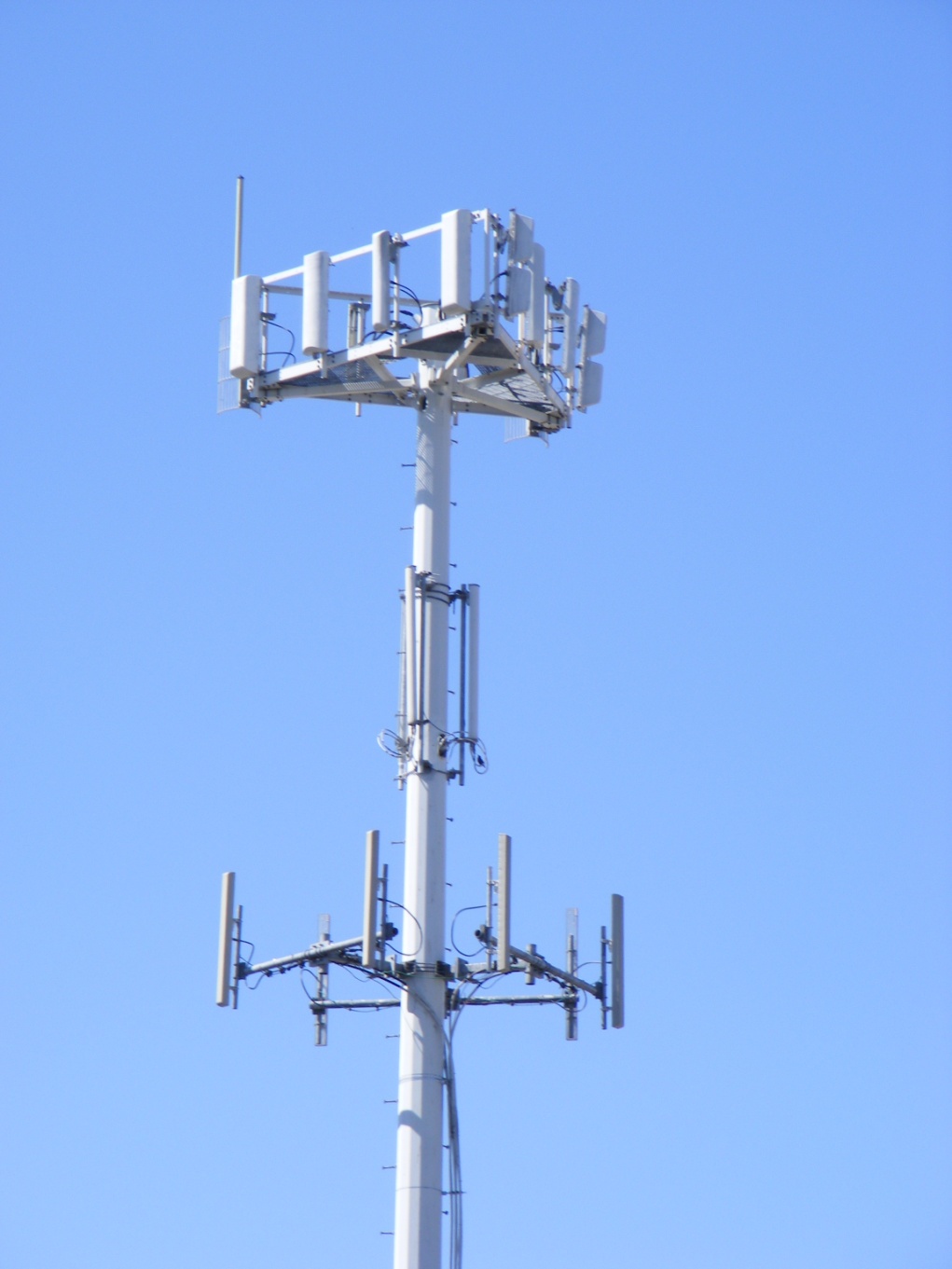 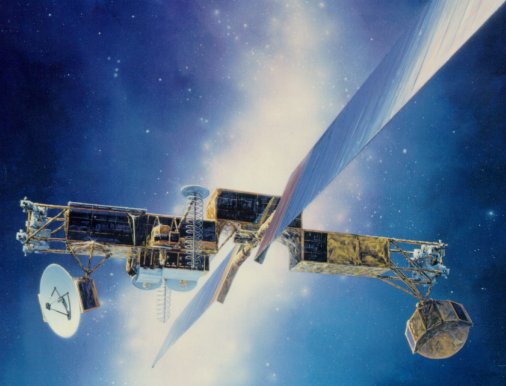 Reference: Cell-tower and MilStar communications satellite   www.wikipedia.com
Electrical Engineering Fields:  Energy and Electrical Power – Generating power from a variety of sources, including coal, nuclear, wind, fuel cells, etc., to providing power to customers through power distribution networks.
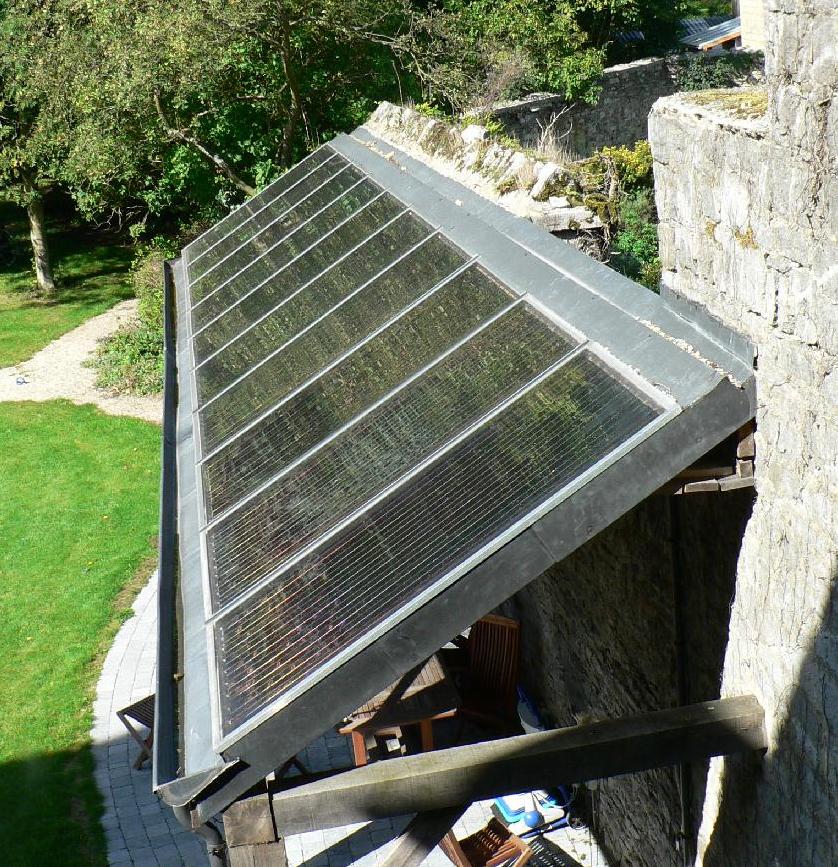 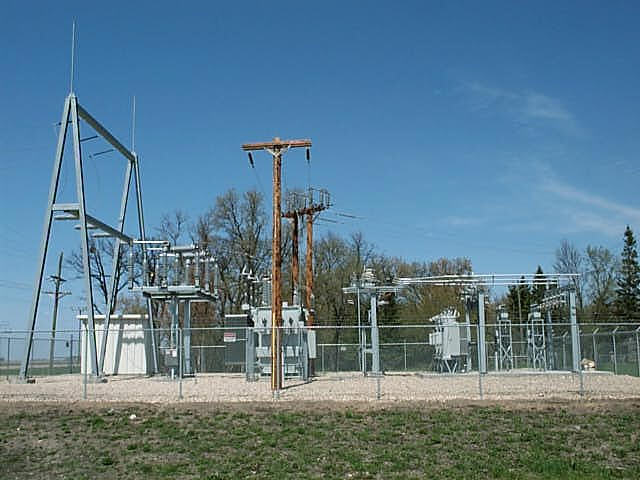 Reference: Electrical substation and solar hot-water heaters  www.wikipedia.com
Electrical Engineering Fields:  Semiconductors – Design of semiconductor chips from memory to microprocessors, including applications such as imbedded processing and computer products.
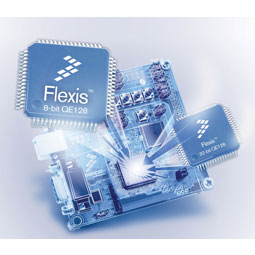 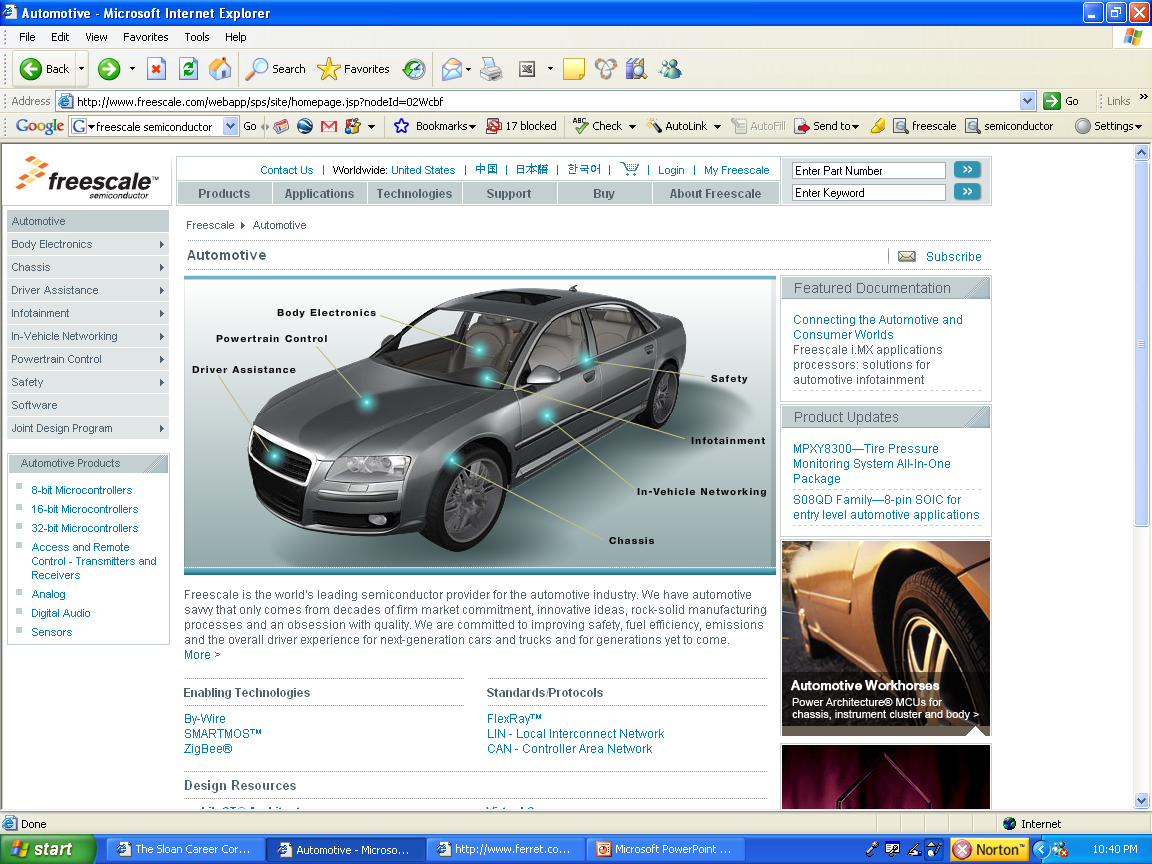 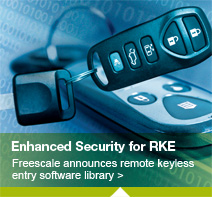 Everyone has heard of Intel microprocessors, but the 18 billion microprocessors shipped by Freescale Semiconductors (www.freescale.com) are used all around you in automobiles, home appliances, media players, mobile phones, motor controllers, and networking infrastructures.   Freescale is the world’s leading manufacturer of automotive microprocessors.
A Great Career Choice            EGR 120 – Introduction to Engineering
Civil Engineering – what is it?  
“Civil engineers are problem solvers, meeting the challenges of pollution, traffic congestion, drinking water and energy needs, urban redevelopment, and community planning.” 

Reference:  Sloan Career Cornerstone Center http://www.careercornerstone.org/civileng/civileng.htm
19
Civil Engineering Fields:  Transportation Engineering – Using new materials and construction methods to provide cost-effective solutions with minimal environmental impact to meet our growing transportation needs.
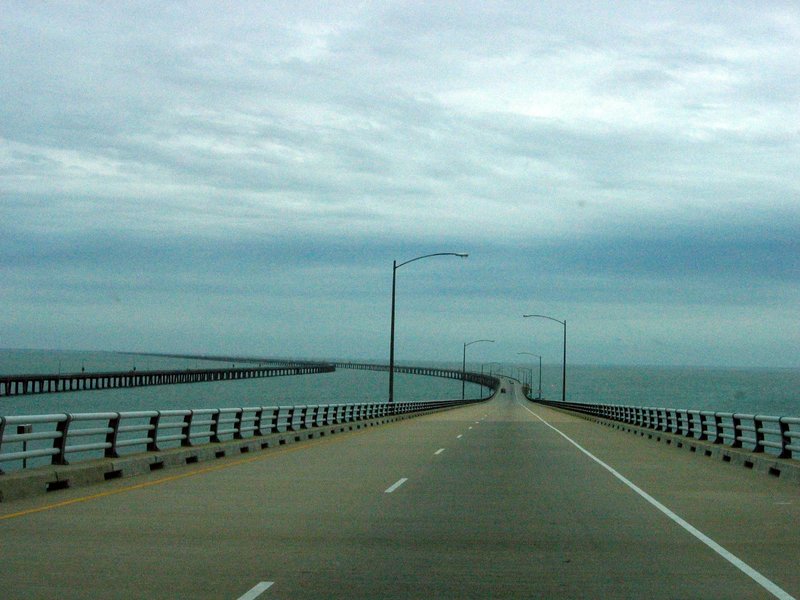 Reference: Chesapeake Bay Bridge-Tunnel   www.wikipedia.com
Civil Engineering Fields:  Structural Engineering – Designing structures from buildings to bridges to amusement park rides, civil engineers use a variety of materials and techniques to provide the desired strength, durability, and appearance for projects that benefit the public.
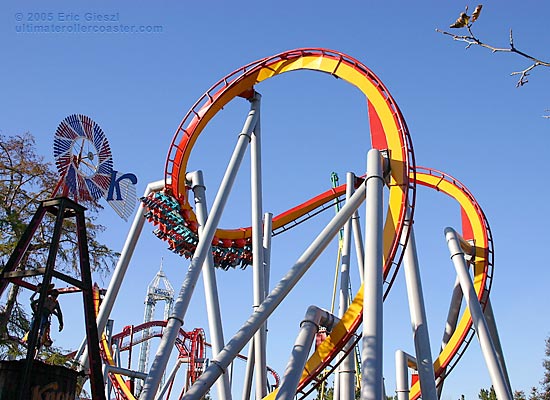 Reference: Silver Bullet Roller Coaster – Knotts Berry Farm, Buena Park, CA   www.ultimaterollercoaster.com
Civil Engineering Fields:  Geotechnical Engineering – Designing structures such as tunnels, retaining walls, dams, piers, and offshore platforms.  Design aspects include analysis of the soil and rock that support structures and minimizing the effect of earthquakes.
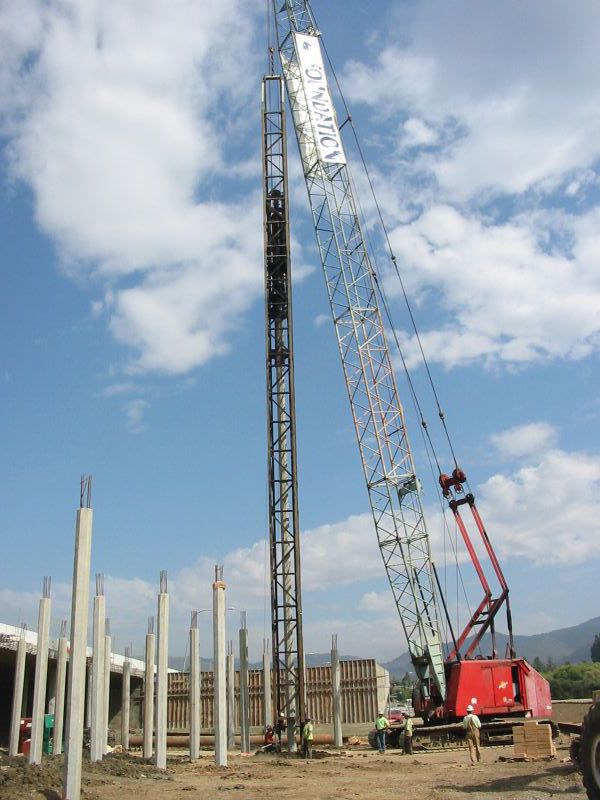 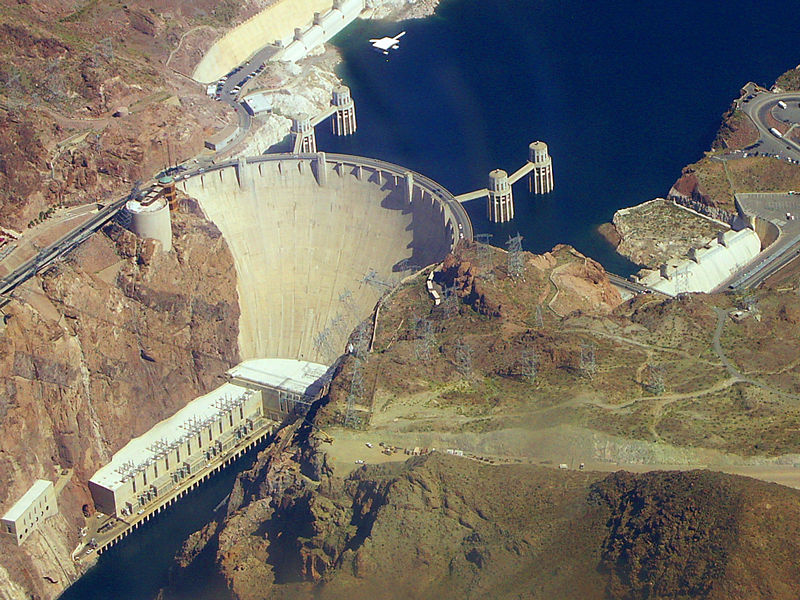 Reference: Driving piles for a bridge in Napa, CA,  Hoover Dam     www.wikipedia.com
Civil Engineering Fields:  Environmental Engineering – Providing safe drinking water, minimizing the impact of projects on wetlands, reducing pollution, cleaning up hazardous waste sites, disposing of wastewater, managing solid wastes, and managing natural resources.
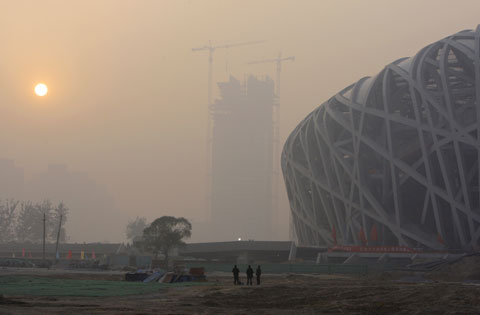 Reference: Smog in Bejiing before the 2008 Olympics   www.sprol.com
A Great Career Choice            EGR 120 – Introduction to Engineering
Industrial Engineering – what is it?  
“Industrial engineers determine the most effective ways to use the basic factors of production -- people, machines, materials, information, and energy -- to make a product or to provide a service. They are the bridge between management goals and operational performance.” 

Reference:  Sloan Career Cornerstone Center (http://www.careercornerstone.org/industrial/industrial.htm)
24
A Great Career Choice            EGR 120 – Introduction to Engineering
Industrial Engineering – what is it?  
“Industrial Engineers make processes better in the following ways:
More efficient and more profitable business practices 
Better customer service and product quality 
Improved efficiency 
Increased ability to do more with less 
Making work safer, faster, easier, and more rewarding 
Helping companies produce more products quickly 
Making the world safer through better designed products 
Reducing costs associated with new technologies” 

Reference:  Institute of Industrial Engineers www.iie2net.org
25
Industrial Engineering:  Time and Motion Studies – Industrial engineers might analyze an assembly line to improve efficiency, to reduce expense, or to eliminate injuries.
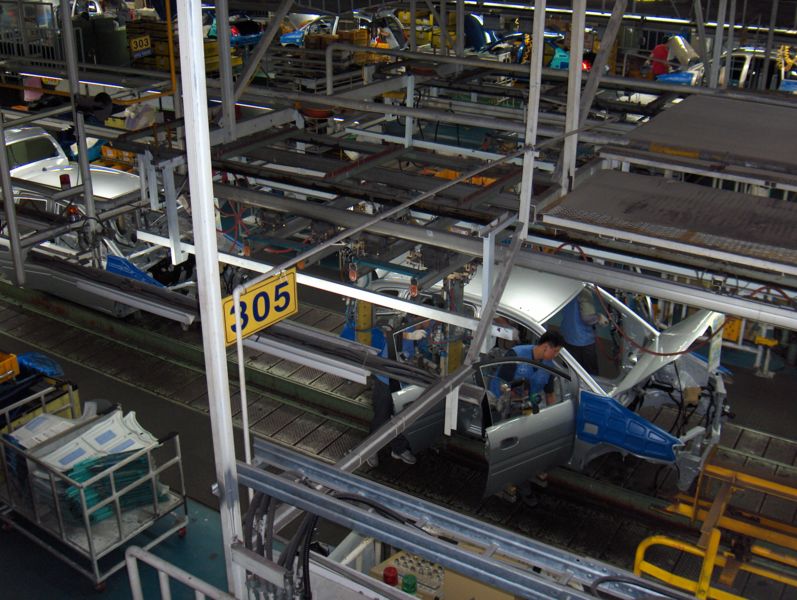 Reference:  Hyundai assembly line (www.wikipedia.com )
Industrial Engineering:  Statistical Quality Control – Industrial engineers often work in production environments and use many statistical tools to analyze and improve processes.
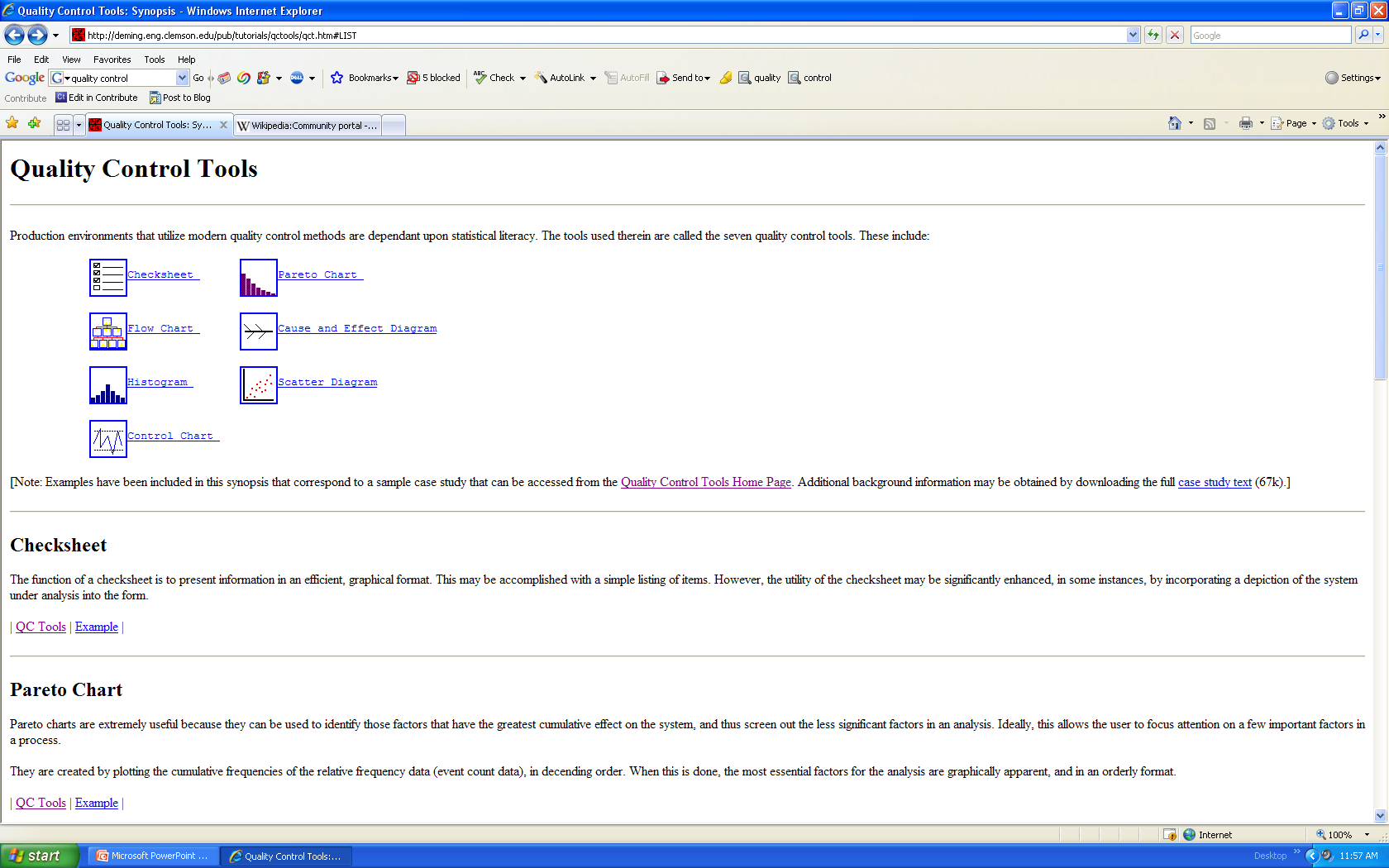 Reference:  (http://deming.eng.clemson.edu/pub/tutorials/qctools/qct.htm#LIST )
A Great Career Choice            EGR 120 – Introduction to Engineering
Other Engineering Disciplines  
There are many engineering disciplines and it would be difficult to discuss them all.
Doing some research on engineering disciplines that interest you is a good investment in your future.
Note that large industries often hire engineers, technologists, or technicians from a variety of disciplines.  For example, you don’t necessarily need to be an aerospace engineer to work for an aerospace engineering company.
Aerospace Engineering Company
Electrical Engineers
Aerospace Engineers
Industrial Engineers
Mechanical Engineers
28
Other Engineers
A Great Career Choice            EGR 120 – Introduction to Engineering
Specialization 
Most BS engineering degrees offer electives in the junior and senior years allowing you to specialize to some extent.  For example, civil engineering students might specialize in:
- Transportation- Structural- Environmental- Geotechnical- Water
A student might specialize by:- Selecting electives in a specialized area- Some degrees offer official specializations      Ex:  BS in Mechanical Engineering with specialization in Nuclear Engineering- Pursuing an advanced degree (MS or PhD)     Ex:  BS in Civil Engineering then pursue a MS in Civil Engineering with almost              all of the coursework in structural engineering
A Great Career Choice            EGR 120 – Introduction to Engineering
Broad engineering degrees versus specialized engineering degrees?
Discuss the benefits of each option below:
Aerospace
Engineering
degree
Mechanical Engineering
Degree with some
aerospace electives
?
Environmental
Engineering
degree
Civil Engineering
Degree with some
environmental electives
?
Computer
Engineering
degree
Electrical Engineering
Degree with some
Computer Eng. electives
?
Benefits to specialized degrees       Benefits to broad degrees
A Great Career Choice            EGR 120 – Introduction to Engineering
Design Team
managers
 sale representatives
 field service persons
 financial representatives
 purchasing personnel
Technology Team
Where does the engineering fit into the technical spectrum?
Project (Design) Team: responsible for bringing a device, process or system into reality.
Design team often meets for schedules, design specifications, potential problems, etc. Frequent technical communications (in oral/written forms) among team members are essential.  Engineers are part of the “Technology Team” that is responsible for the design and production of the product.
A Great Career Choice            EGR 120 – Introduction to Engineering
32
Technology Team: responsible for finding successful solutions for human needs. Advanced and sophisticated technology requires a team effort.  Not all companies are organized this way, but many define the following levels of technical professionals:
  Scientists

  Engineers

  Technologists

  Technicians

  Trades
Education
Hands-On
Another similar comparison is shown on the following slide.
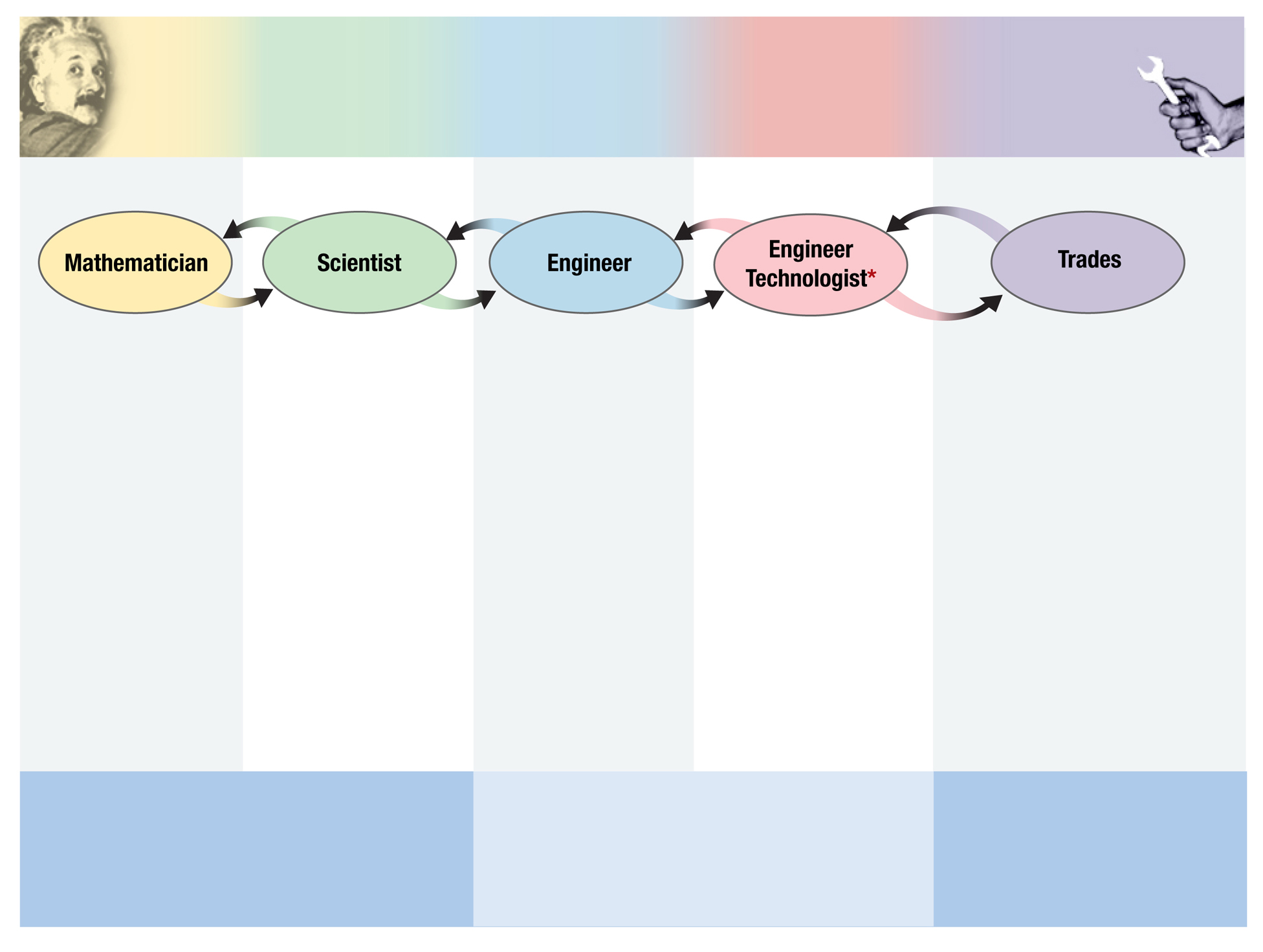 THEORY
S K I L L   C O M P O N E N T S
HANDS-ON
Theoretical Physics
Experimental Physics
Discover languagesto quantitatively describe existing world
Discover & describe
existing world
Fabricate & operate
new systems
Build or repair existing systems/components
Design & buildnew systems
Traditional
Welding
HVAC
Electricity
Plumbing
Electronics
Manufacturing
(Surgeon 19th C.)


A+ Comp Repair
Comp Network Admin
CISCO Network
ORACLE Internet
CAD
Model & Simulation
Wind Tunnel
Aircraft Maintenance
Airframe/Powerplant
Particle Detectors
Integrated Circuits
Aerospace
Automotive
Chemical
Electronics
Computer
Civil
Model & Simulation
Research Surgeon
Algebraist
Geometer
Topologist
Statistician
Physicist
Chemist
Biologist
Research MD
Astronomer
Geologist
21st Century
2-yr college/OJT
4-yr College (+)
4-yr College (+)
4-yr College (+)
HS with National Certifications
CTE
Traditional Academic
Current K-12 “Gap”
*  Sometimes “Instrument Maker”
Jimbatterson@live.com  – May 2007
A Great Career Choice            EGR 120 – Introduction to Engineering
34
The Functions of an Engineer
The work that engineers do is very broad.  Some examples include:
Research & Development
Design
Production and Testing
Construction
Operations (plant engineer)
Sales & Marketing
Project Management
Consulting
Teaching
A Great Career Choice            EGR 120 – Introduction to Engineering
35
Engineering degrees
BS degree:  Most engineers work with a BS degree
Minors:  
Why get a minor?
What is required?  


Double majors:  
Why get a double major?
What is required?
A Great Career Choice            EGR 120 – Introduction to Engineering
36
Engineering graduate degrees
What is involved in getting a graduate degree in engineering?
Requirements forMS degree in Engineering
Requirements forPh.D. degree in Engineering
What are the advantages and disadvantages of getting a graduate degree in engineering?
Advantages
Disadvantages
A Great Career Choice            EGR 120 – Introduction to Engineering
37
Other graduate degrees often obtained by engineers
Two common graduate degrees obtained after a B.S. degree in engineering are:
  M.S. in Engineering Management (Ph.D. also available)
  MBA (Master’s in Business Administration)

Why would engineers pursue these degrees?